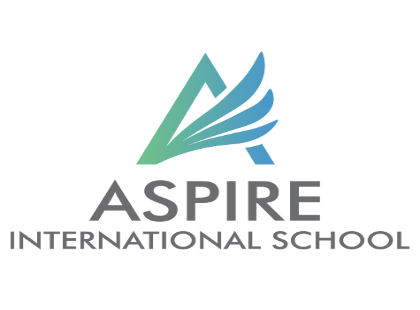 Year 7Suffix ant-ent-able-ible-ism-ist
By: Ms. Malak
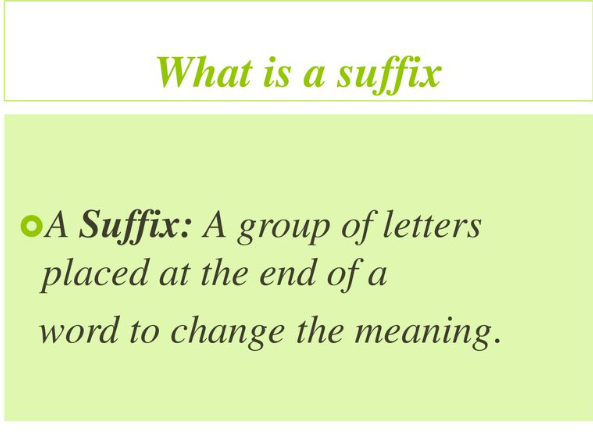 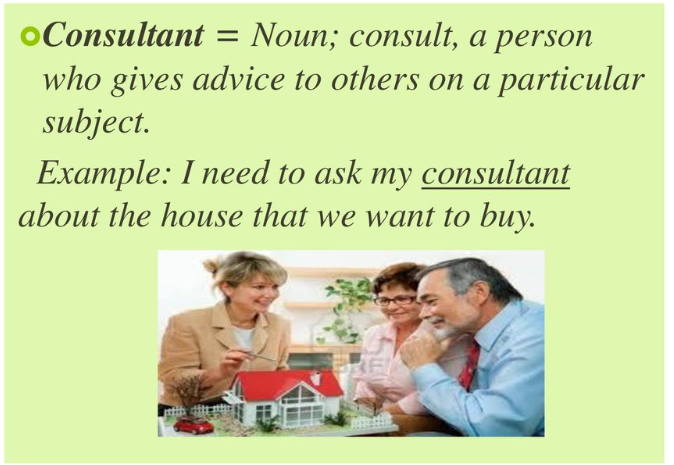 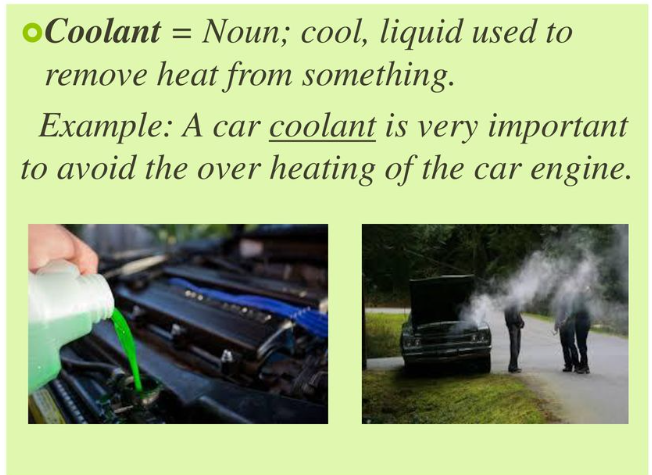 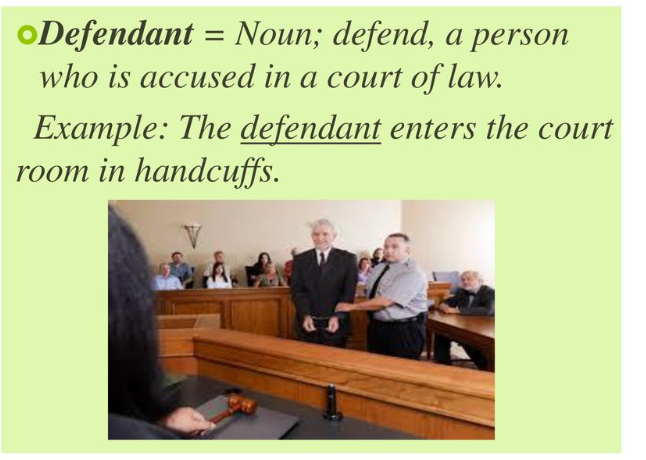 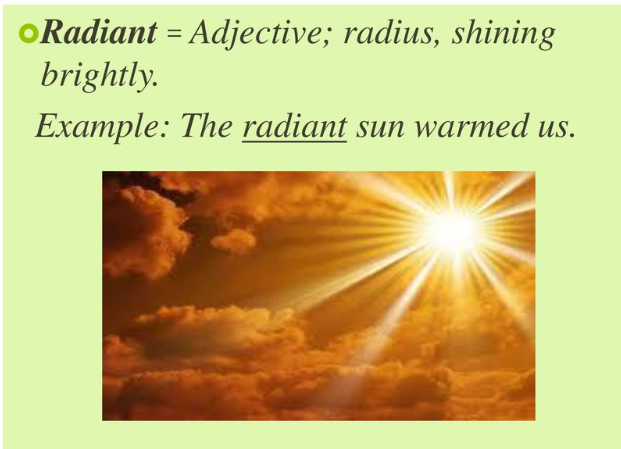 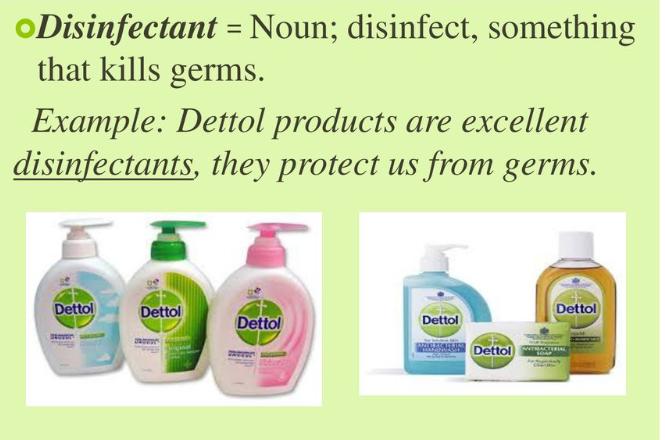 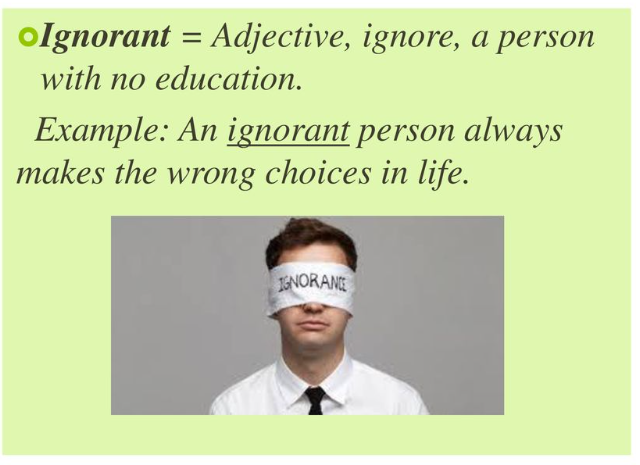 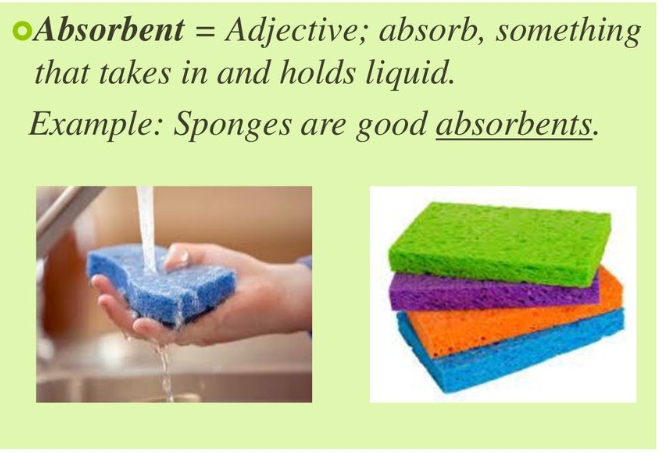 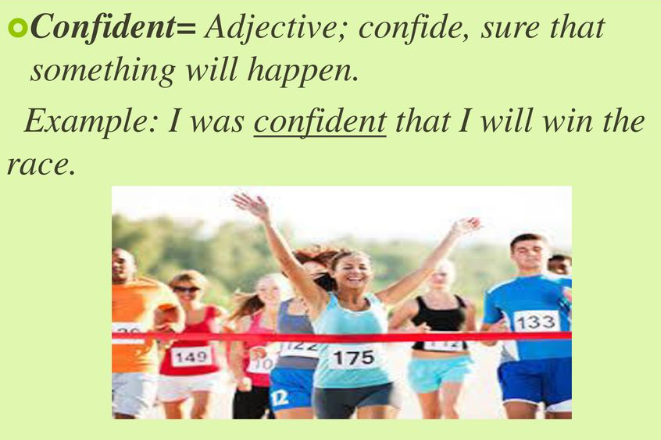 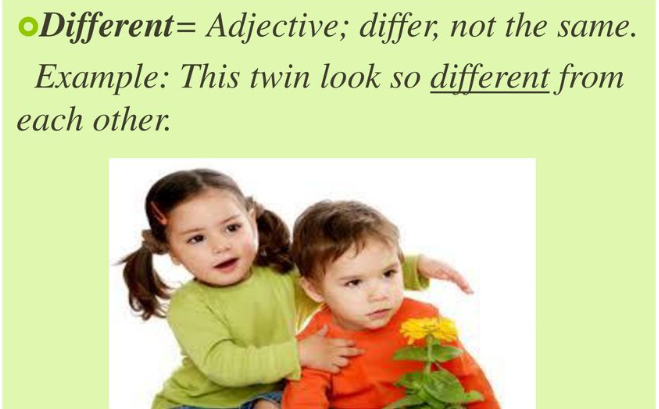 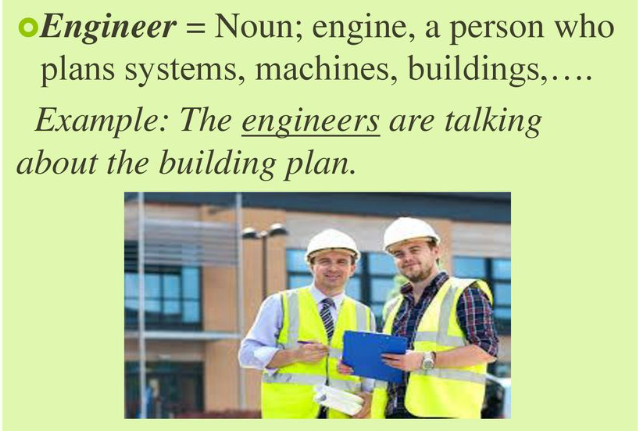 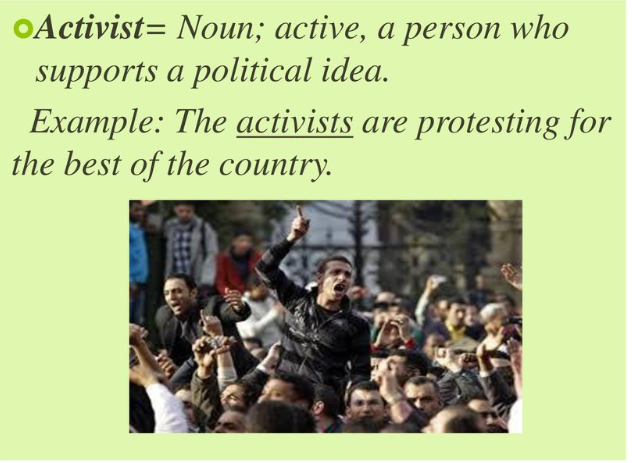 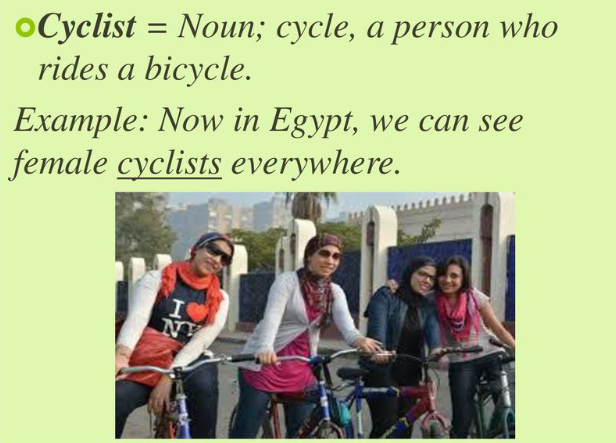 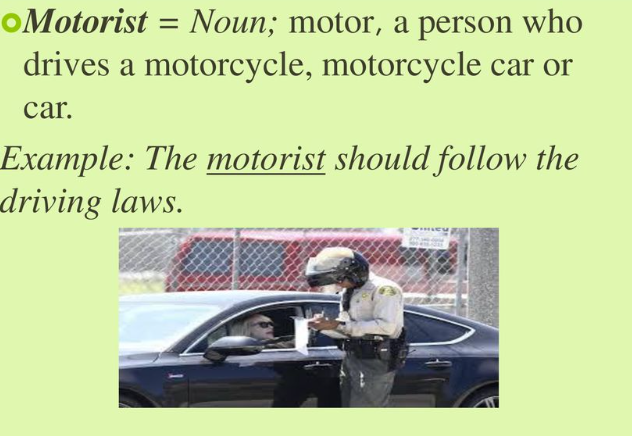 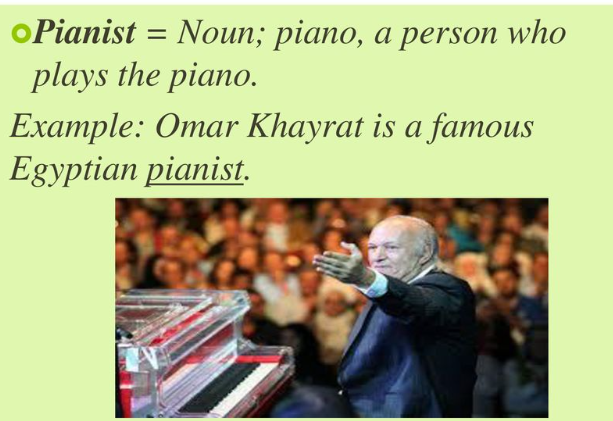 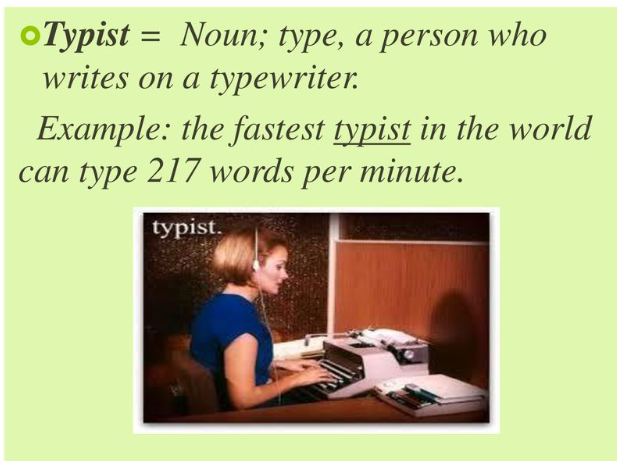 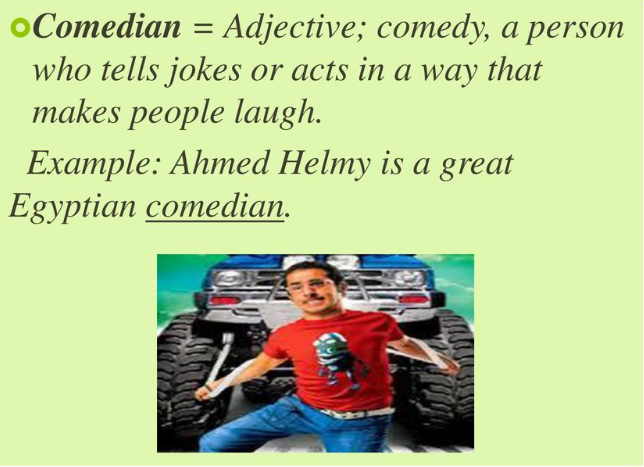